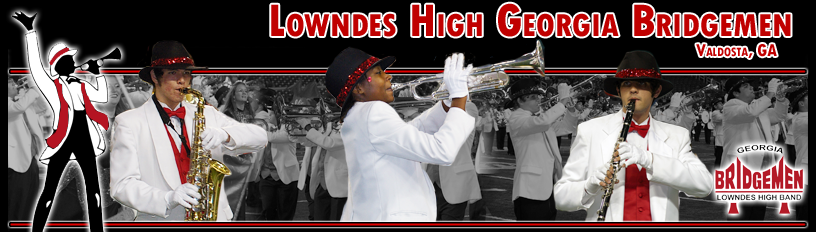 LHS Band Booster MeetingFebruary 24, 2020
1
Agenda
Welcome
Director’s Comments 
Secretary’s Report
Approval of Minutes from previous meeting
Committee Chair Reports/Announcements
Next Band Booster Meeting-Called Meeting
2
Hollywood Christmas Parade 2020
The final price for the Hollywood Christmas Parade is set.  Airfare is coming in a little high from what we anticipated.  We are going to go to a cost of $1700 to cover the trip.  Our hope is that airfare will come down.  WE KNOW IT WILL DO ANY HIGHER!
If the $50 increase is more than you are wanting to pay, please let Mr. Bowman know via email, jonbowman@lowndes.k12.ga.us and we will issue you a refund.  This must be in writing to Mr. Bowman no later than February 14th.  Payments will be sent to travel company after this date.
Payments made
$250 Deposit due November 15th
$100 due December 15th
$100 due January 15th
Next Payment of $150 is due February 15th
3
Hollywood Christmas Parade 2020
Payment Schedule

Deposit - $250.00 – November 15th
Payment #2 - $100 – December 15th
Payment #3 - $100 – January 15th
Payment #4 - $150 – February 15th
Payment #5 - $150 – March 15th
4
Friends and Family Trip
Due to not having enough people sign up for the Friends and Family portion of the trip here are our options:

Option #1 – Can attend the student trip.  You will have no chaperoning duties but will adhere to the itinerary and pricing that is scheduled for the student trip.  I will do my best to put you with your child on excursions but I have to make sure the students and chaperones are taken care of.

Option #2 – A refund of all monies paid.  If that is your choice, please see Suzanne Tanner tonight.
5
Fundraisers to help pay for trip or Band Fees
We will be selling raffle tickets for two trips.  The raffle tickets are $10/ticket and 100% of the money will go into your student’s account.  You can check the tickets out from Mr. Bowman or any Booster Officer.  They will also be available from the middle school directors as well.

TRIP #1 – 4 day and 3 nights in New York City.
Hotel in Times Square
2 Broadway Show Tickets
2 Dinners at Ellen’s Stardust Diner
2 Tickets to Top of the Rock Observation Deck
2 Tickets to Ripley’s Believe it or Not!
6
Fundraisers to help pay for trip or Band Fees
TRIP #2 – 4 Days and 3 Nights in Orlando, FL
Two Day Admission to Universal Orlando Resort
Two Tickets to FunSpot America
Two meal vouchers for Medieval Times Dinner and Tournament


WINNER WILL BE DRAWN AT THE WINTER GUARD AND INDOOR PERCUSSION FRIENDS AND FAMILY SHOW MONDAY, MARCH 23rd AT 7:00pm.  FIRST NAME DRAWN WILL SELECT WHICH TRIP.  YOU DO NOT HAVE TO BE PRESENT TO WIN!!!!
7
Fundraisers to help with Trip or Band Fees
Birdies for the Bridgemen Golf Tournament

When: Saturday, May 9th
Where: Kinderlou Forest Golf Club
Lunch at 1:30pm, Tee Off at 2:30pm

Format: 2 Man Scramble

Golf Team - $200.00
Hole Sponsor - $100.00 – For every hole sponsor sold, $25 goes into student account
Exclusive Hole Sponsor - $200.00 (Only sign on tee box) - $50 goes into student account
8
Fundraisers to help pay for trip of Band Fees
Football Program Ads

Information for Football Program will go out in April.  For every ad sold 20% will go to the student’s account.

This info will be given out at April Booster Meeting and will be posted to the website in April.
9
Fundraisers to pay for trip or Band Fees
GoFi Fundraising App

There are cards for sale to activate the GoFi Fundraising App.  This will be set up like our discount card.  

How It Works:
Purchase Card from Boosters for $20
Sell to Customer for $20
Customer Downloads and Activates App on their Phone
Once Activation Code is activated student receives $14 in their account
10
QUOTES FOR GOOD
QUOTES FOR GOOD

Paul Cribbs State Farm
3565 N Crossing Circle
227-247-7127

paul@paulcribbs.net
11
3 Easy Steps
Get out your Cell Phone
Write Down 10 names and their number
Tell then we call them with a quote
For every quote we provide, we will donate $10 to your student’s account.  Multiple Sheets can be submitted


PLEASE NOTE – One name per household…Must be Georgia residents & 18 years or older.
12
Upcoming Events
February 25 – Symphonic Band After School – 3:30-5:00
February 26 – Wind Symphony After School – 3:30-5:00
February 29 – Indoor Percussion Focus – University High School
March 2 – Indoor Percussion and Winter Guard Final Payment Due
March 2 – Concert Band After School – 3:30-5:00
March 3 – Symphonic Band After School – 3:30-5:00
March 4 – Georgia Bandmaster’s Association Concert Band Festival, Bainbridge, GA
March 7 – WG Competition – Fleming Island, FL
March 10 – Rising 9th Grade Signing Day – 5:00-8:00 (Café)
March 14 – WG Competition – Durant High School, FL
March 15 – Hollywood Payment #5 Due
March 20-22 – WG WGI Regional – University of Central Floria
March 23 – March Booster Meeting – 6:30pm (Café)
13
Secretary’s Report-Approval of Previous Meeting Minutes
14
Committee Reports
Come on up if you need to speak.
15
Monday, March 23rd @ 6:30 PMLHS CAFETERIA
16